Sympathetic pathway and horners syndrome
Done by Abdalrhman abu-qoba
Supervised by Dr. Omar Alrawashdeh
Sympathetic pathway
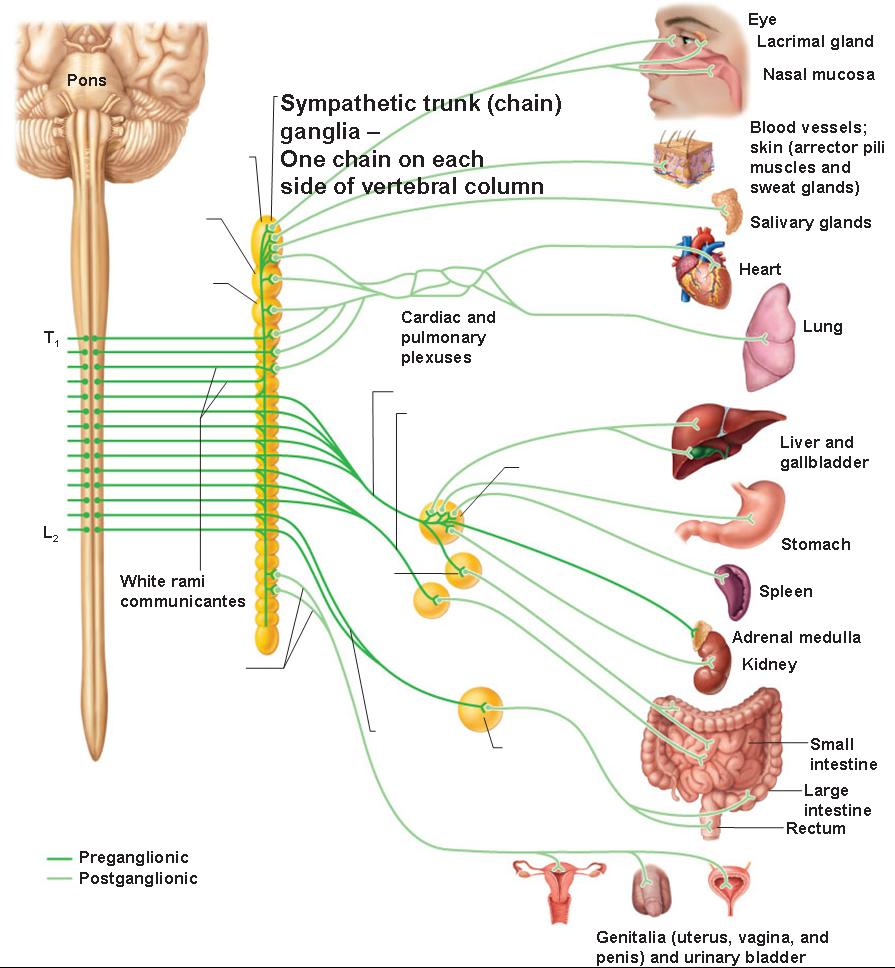 The sympathetic system is the part of the autonomic nervous system concerned with the innervation of involuntary structures, such as the heart, smooth muscle, and glands within the body.
The sympathetic system arises from the lateral horn columns of all the thoracic and the upper 2 lumbar segments of the spinal cord.(Thoraco-Lumbar)
The myelinated axons of these cells leave the cord in the anterior nerve roots to the paravertebral ganglia of the sympathetic trunk ( chain ).
Sympathetic pathway
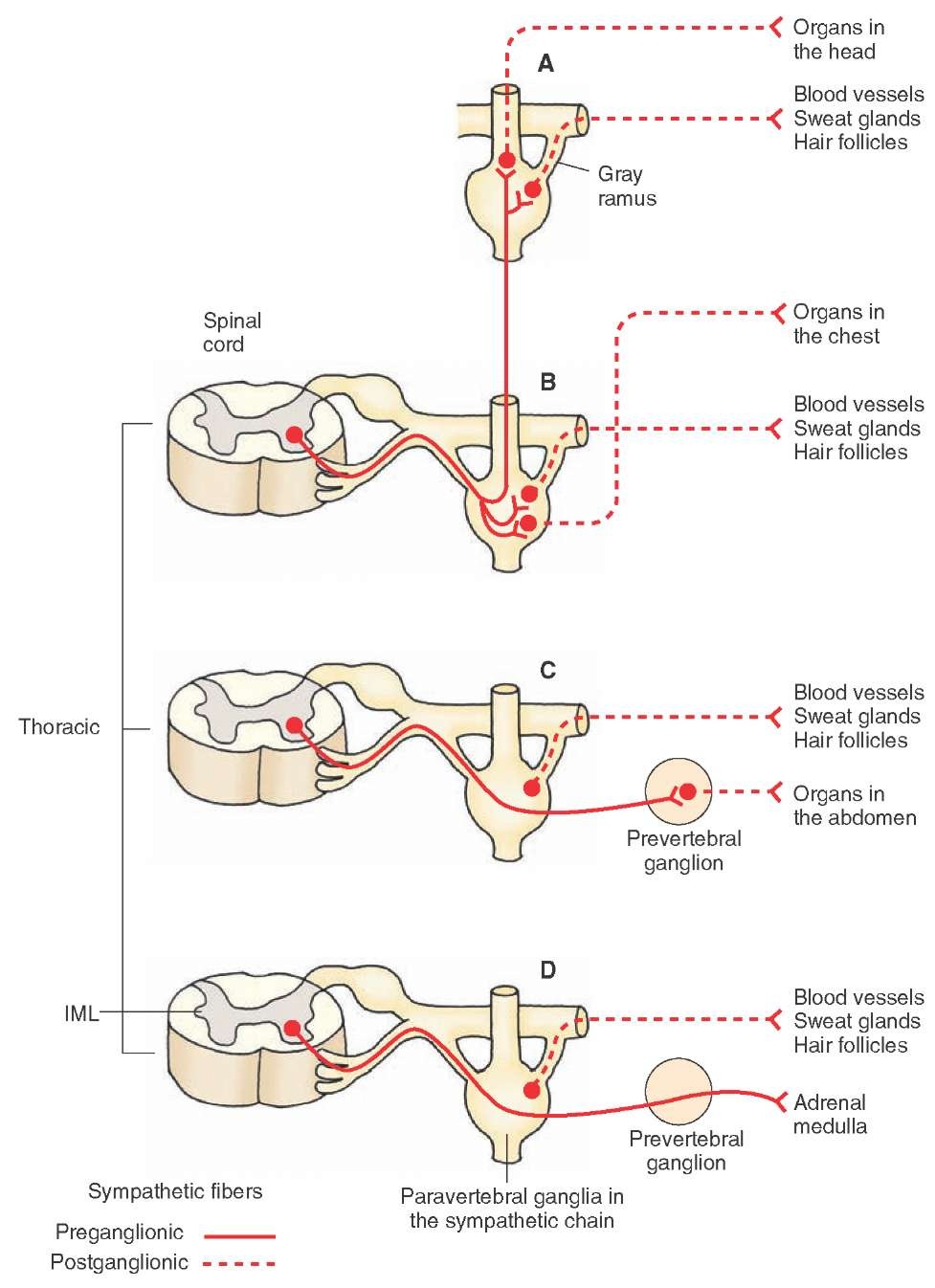 Once these fibers (preganglionic) reach the ganglia in the sympathetic trunks take one of three courses : 
They synapse with an excitor neuron in the ganglion
They travel up or down in the sympathetic trunk to synapse in ganglia
Pass through the ganglia without synapsing.
The neurotransmitter in synapse is acetylcholine (ACh).
Cervical division
There are 4 sympathetic distributions: 
Cervical division: (which supplies structures in the head and neck)
 Preganglionic fibers arise from the upper 2 thoracic segments and synapse in the superior cervical sympathetic ganglion.  
Postganglionic fibers follow the course of carotid arteries to: 
Eye: Motor to dilator pupillae muscle→ mydriasis (dilatation of the pupil) Motor to the superior and inferior tarsal muscles → widening of the palpebral fissure, Thus widening the field of vision. 
Glands: -Lacrimal glands : little secretion of tears -Salivary glands: trophic secretion (small in amount, viscid and concentrated) from the submaxillary gland. 
Skin : -Sweat glands : copious secretion eccrine glands (cholinergic fibers). -Erector pilae muscles→ erection of hair . -Bloods vessels vasoconstriction. 
Cerebral vessels:  -Mild vasoconstriction. Still during sympathetic excitement, cerebral blood flow increase due to the rise in arterial blood pressure.
Cardiopulmonary (thoracic) division
Cardiopulmonary (thoracic) division : (to thoracic structures) 
Preganglionic fibers arise from the upper 4 thoracic segments. They synapse in the cervical and upper 4 thoracic ganlglia.  
Postganglionic fiber form the superficial and deep cardiopulmonary plexuses which supply : 
1. The heart :  
  a- They stimulate all the properties of the cardiac muscle (contractility, rhythmicity, conductivity and excitability) and increase its metabolism & O2 consumption 
  b- Coronary vessels: Direct effect is vasoconstriction (alpha l adrenergic effect), but coronary vessels dilate due to increased metabolism of the heart that decrease O2 concentration (indirect effect). The metabolites itself cause direct dilatation. 
2. The Lung :
  a- Bronchi: Bronchodilation and inhibition of bronchial secretions.
  b- Pulmonary vessels: vasoconstriction.  
This widens the air passages lead to better ventilation.
Splanchnic division
Splanchnic division :(to abdominal and pelvic viscera) 
A- Abdominal division: 
Preganglionic fibers arise from the lower 8 thoracic segments and pass without synapse to form the greater splanchnic nerves which synapse in celiac, renal and superior mesenteric ganglia.. The postganglionic fibers supply: 
Gastrointestinal tract (GIT): relaxation of the wall, but constriction of the sphincters. 
GIT secretions: General inhibition of GIT secretions. 
The splanchinic vessels vasoconstrictor (via α receptors) and vasodilator (β-receptors) fibers (the effect is mainly vasoconstriction). 
The spleen motor to smooth muscle fibers of the capsule and trabeculae → 250 mL of stored blood is poured into the circulation
The liver to stimulate metabolism ,glycogenolysis with increase blood glucose level , lipolysis with elevation of the blood lipid level and dilatation to it's vessels.
Splanchnic division
6.   The endocrine pancreas: usually inhibition of insulin secretion. 
7.   The Kidney: Vasoconstriction of renal blood vessels, decreased renal blood flow, decreased urinary output and stimulation of renin secretion.  
8.   The adrenal medulla (preganglionic cholinergic fibers) secretion of catecholamines, adrenaline (80%) and noradrenaline (20%) hormones.
N.B. The Preganglionic to suprarenal gland pass without synapse till reaching the gland and synapse directly with its secretory cells which replace the Postganglionic neurons. so, it's called Modified sympathetic ganglia .
Splanchnic division
B- Pelvic division
The preganglionic fibres arise from upper 2 lumbar segments and pass without synapse to form the lesser splanchnic nerve. The lesser splanchinic nerves on both sides unit to form the presacral nerve which synapse in the inferior mesenteric ganglion. 
The postganglionic fibers supply: 
1- The urinary bladder: relaxation the wall and contraction the internal urethral sphincter. 
2- The rectum: relaxation the wall and contraction the internal anal sphincter. Desire of micturition and defecation disappear.
Somatic division
Somatic division (sympathetic supply to skin and skeletal muscles.)
To the upper limbs: Preganglionic fibers arise from the 4th to 8th thoracic segments, synapse in the lower cervical and upper 4 thoracic ganglia. Postganglionic fibers join the brachial plexus.
To the lower limbs: Preganglionic fibers arise from 10th thoracic to 2nd lumbar segment, synapse in the lumbar and sacral ganglia.  Postganglionic fibers join the lumbar plexus.  
Fibers going to the skin supply:   
Sweat glands:  Eccrine copious secretion (cholinergic). i.e. found in skin all over the body .Apocrine thick odoriferous secretion.. i.e. found in axilla and genital areas. 
Cutaneous blood vessels →  vasoconstriction.
Erector pilea muscles → piloerection, i.e. hair erection
-Fibers going to the skeletal muscles supply:
 Blood vessels of skeletal muscles causing vasodilatation (cholinergic effect).
Horner’s Syndrome
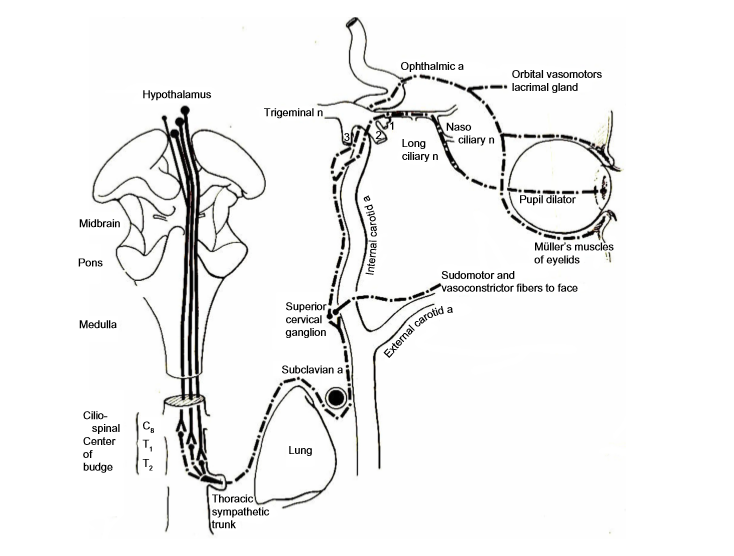 Type of Horner’s Syndrome 
1. Central (first-order neuron) Horner syndrome
First-order neurons are located in the posterolateral hypothalamus, and from there, sympathetic fibers pass through the lateral brain stem and extend to the gray column of the spinal cord at C8–T1
Central Horner syndrome caused by damage to any of these structures is ipsilateral to the lesion, is almost always unilateral
Causes : Lateral medullary infarction, Pontine lesions , Spinal cord lesions (trauma, inflammatory , vascular malformation, demyelination, neoplasms )
Horner’s Syndrome
2. Preganglionic (second-order neuron) Horner syndrome :
Causes :  sympathetic chain schwannomas ,Pancoast tumor, mediastinal tumors or cysts
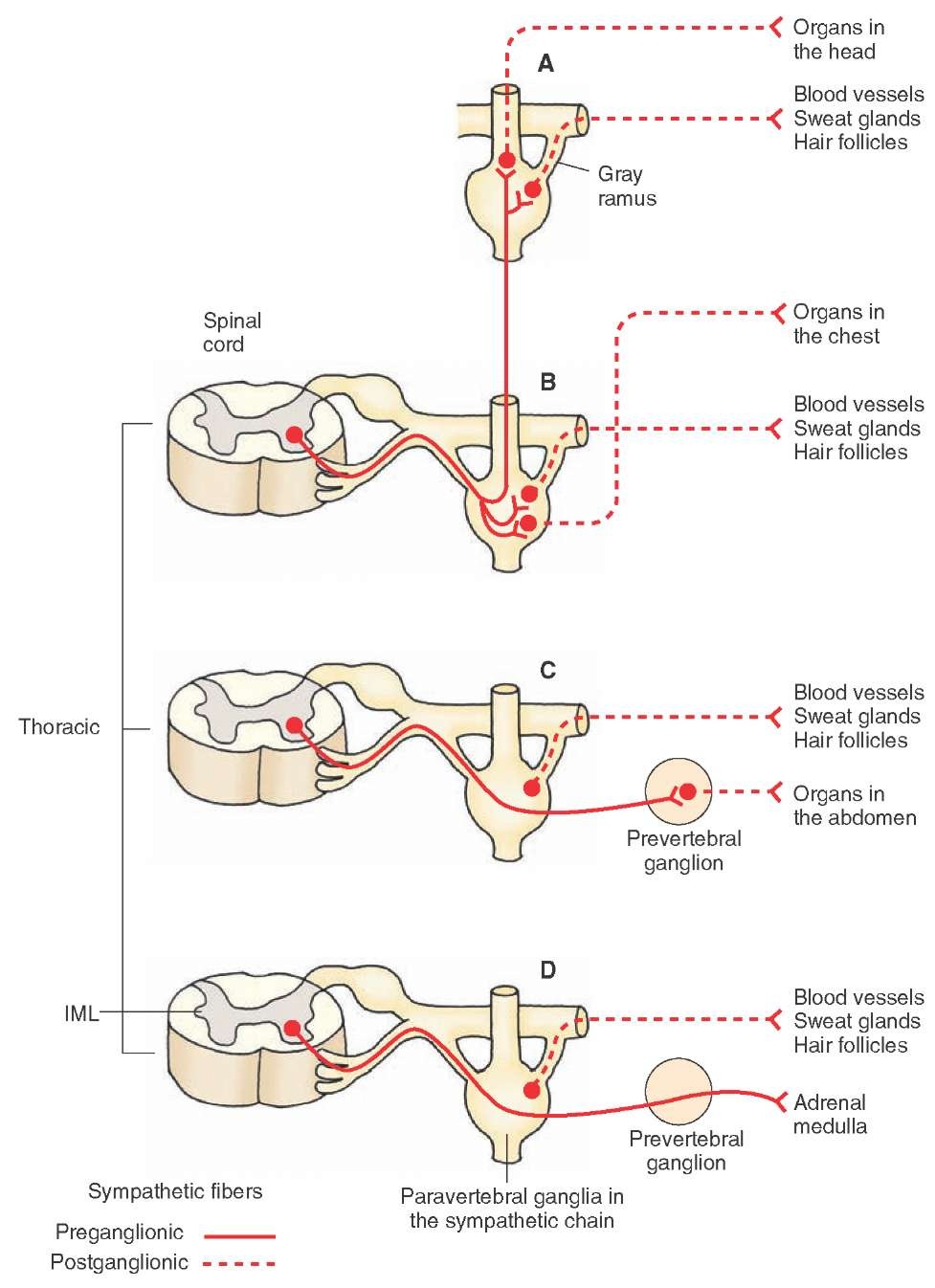 Horner’s Syndrome
3. Postganglionic (third-order neuron) Horner syndrome :
originate in the superior cervical ganglion, travel in the wall of the internal carotid artery, and continue on to the cavernous sinus. Within the cavernous sinus, the fibers briefly travel with the abducens nerve before joining the ophthalmic division of the trigeminal nerve and entering the orbit with its nasociliary branch
 The sympathetic fibers in the nasociliary nerve divide into the two long ciliary nerves
Causes : Lesions of the internal carotid artery (aneurysms, dissection, severe atherosclerosis, acute thrombosis), mass lesions in the neck , enlarged lymph nodes or any lesion in the cavernous sinus .
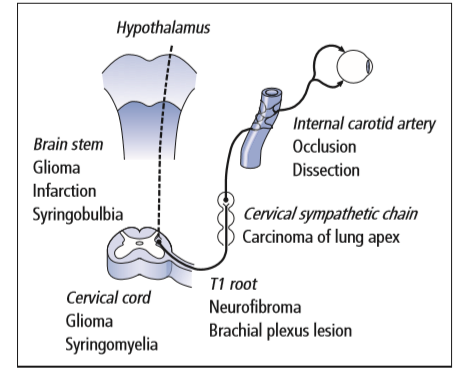 Clinical presentation :
Clinical presentation : 
Ptosis: drop of upper eye lid, due to paralysis of superior tarsal muscle. 
Miosis: pupillo-constriction, due to paralysis of the dilator pupillae muscle. The constrictor pupillae muscle acts unantagonized. 
Anhydrosis: dryness of the skin due to absence of sweat secretion on the affected side. 
Vasodilatation: in the affected side, so appearing more red than the normal side. This is due to the absence of the sympathetic vasoconstrictor tone to the skin vessels.
Enophthalmos: inward sinking of the eyeball in the orbit due to paralysis of Muller's muscle (in animals).
Diagnosis
Diagnosis :  by physical examination & history 
Cocaine is highly effective in confirming the diagnosis of Horner syndrome 
cocaine blocks the reuptake of the norepinephrine that is released from sympathetic nerve endings. This allows norepinephrine to accumulate at the receptors of the effector cells, thus producing dilation of a normal pupil
Tests may show a growth, damage, or injury that could cause Horner syndrome :  
X-rays
CT
MRI
Carotid ultrasound
Treatment
Treatment :
There aren’t any treatments specifically for Horner syndrome. The best way to ease your symptoms is to treat the health problem that caused them.
If you have a tumor or lesion, your doctor might remove it through surgery.
THANK YOU